Anzahl der Testungen und Positivenanteile pro Woche (SARS in ARS) Datenstand 12.10.2021
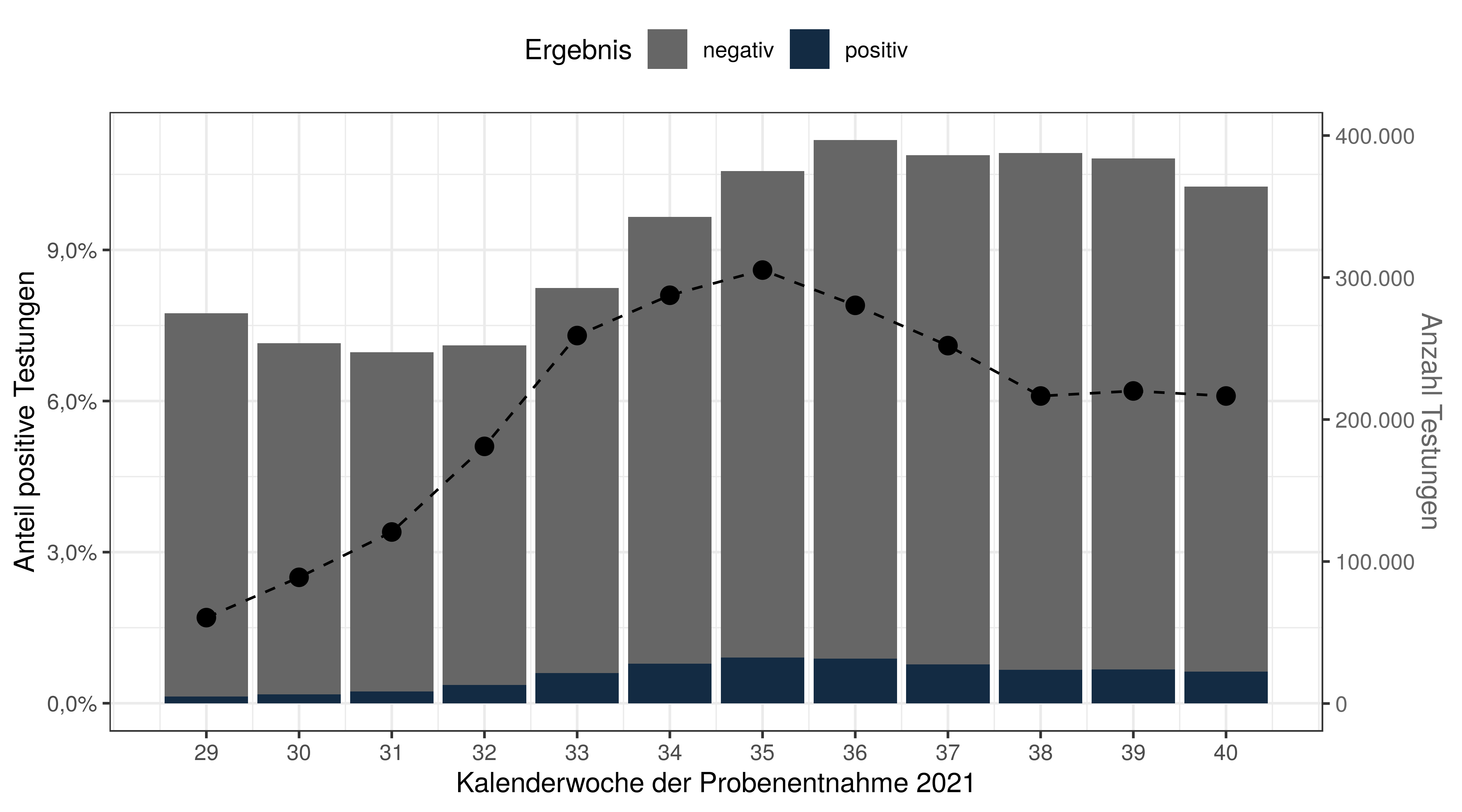 3.956.784 Testungen(77 teilnehmende Labore in letzten 12 Kalenderwochen) 
Positiv: 239.733 (6.1%)
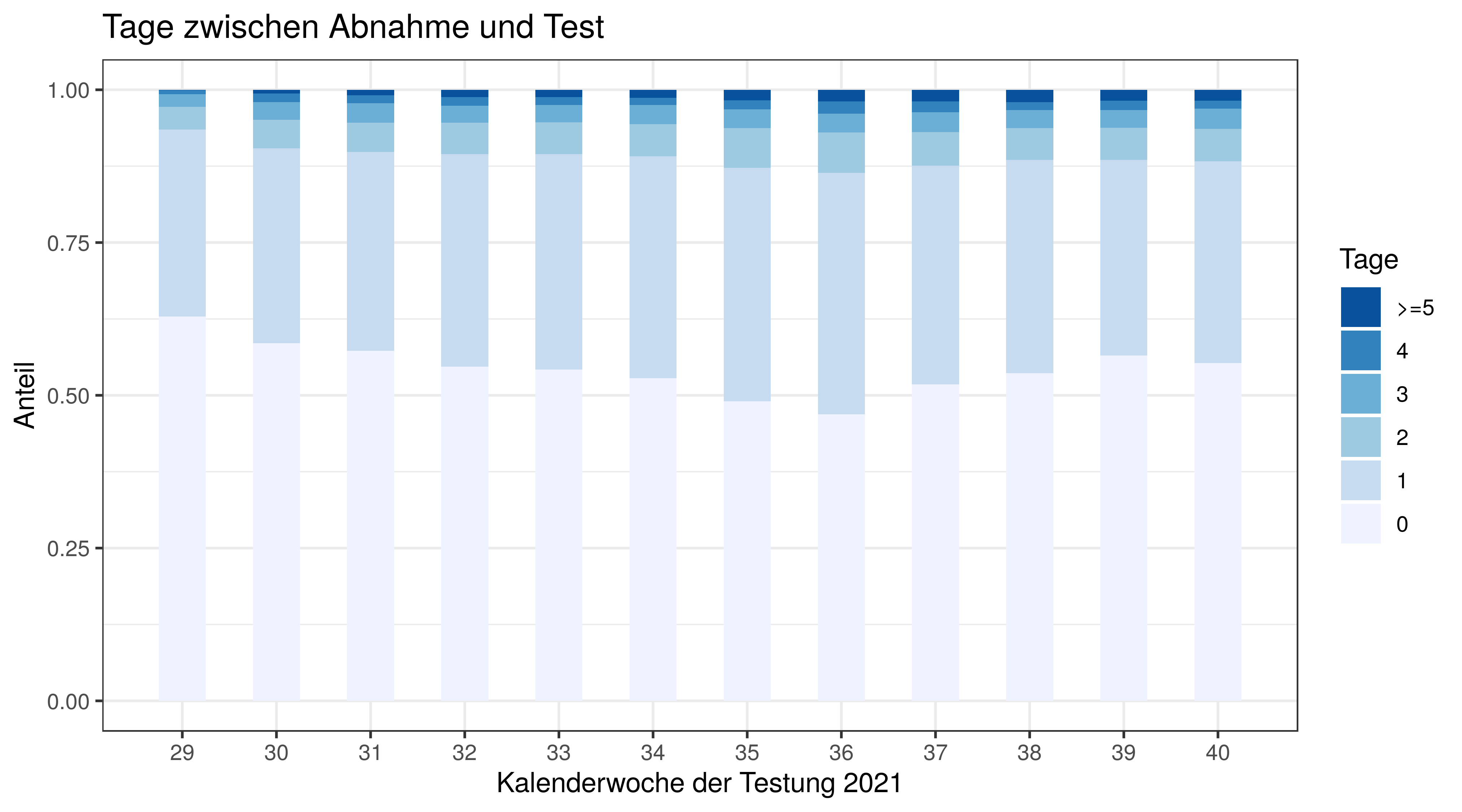 1
Darstellung des Testverzugs in den letzten 12 Wochen nach Wochentag der Probenentnahme Datenstand 12.10.2021
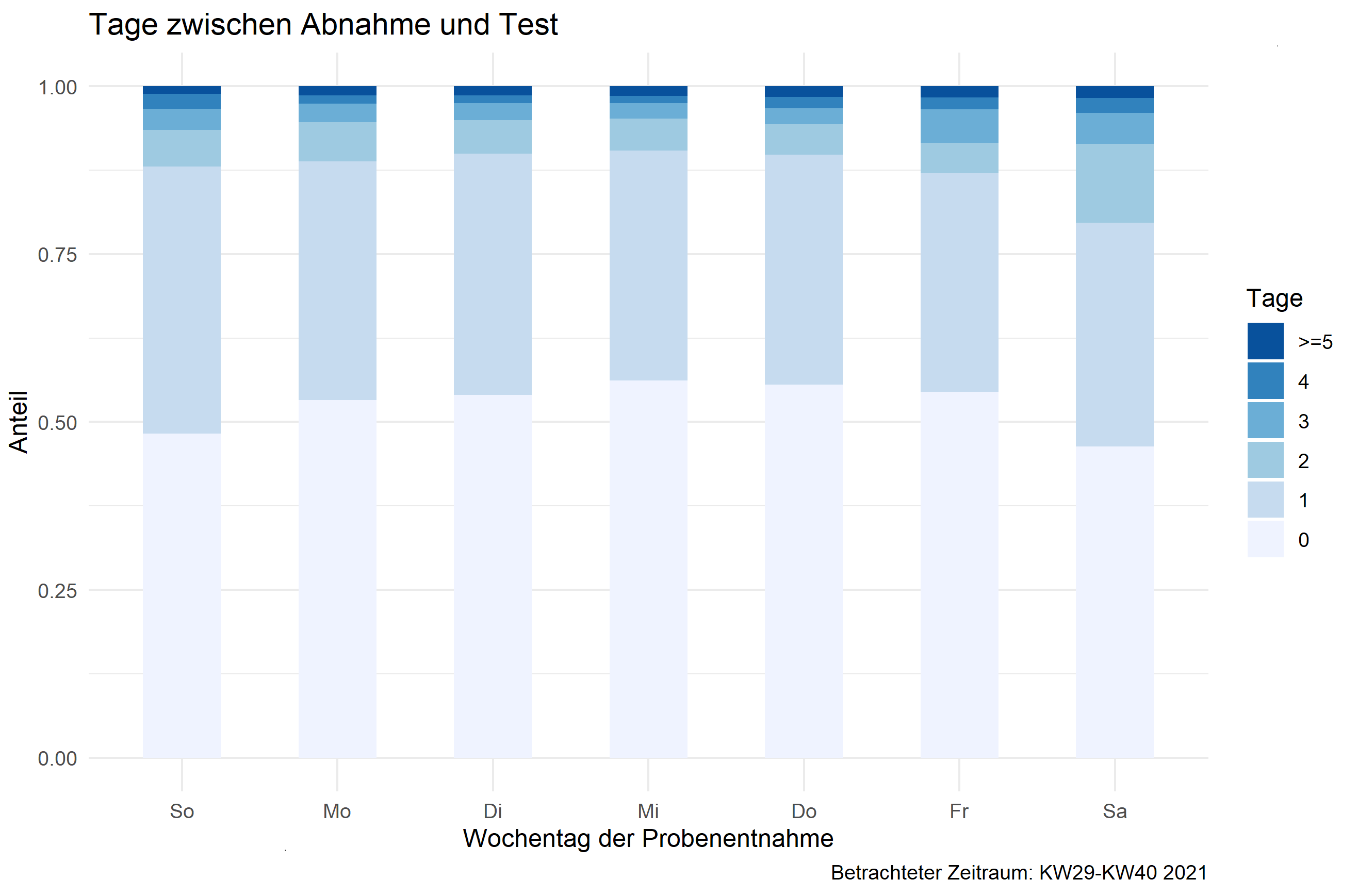 2
Alterstratifizierte Testungen und Positivenanteile (SARS in ARS)– Datenstand 12.10.2021
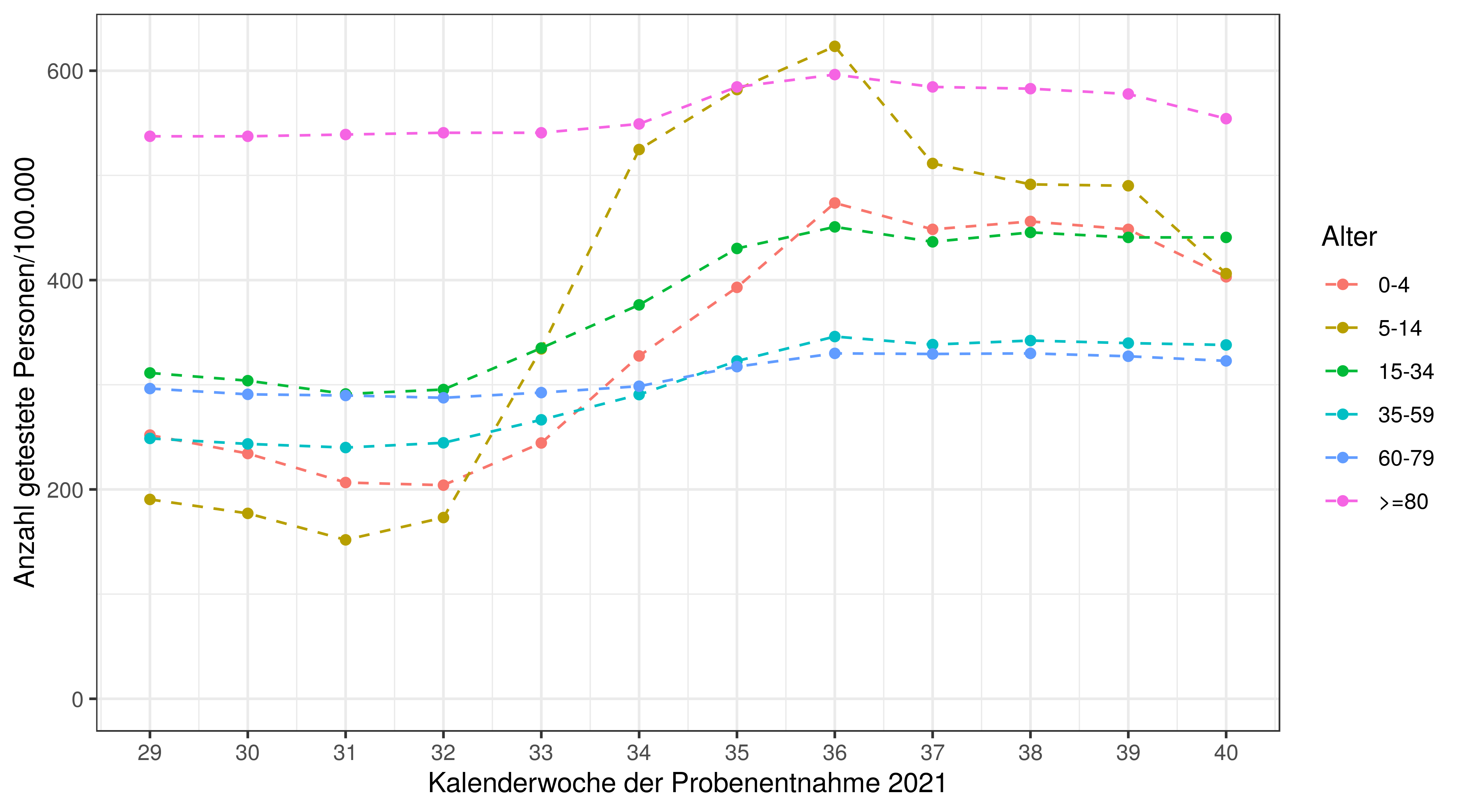 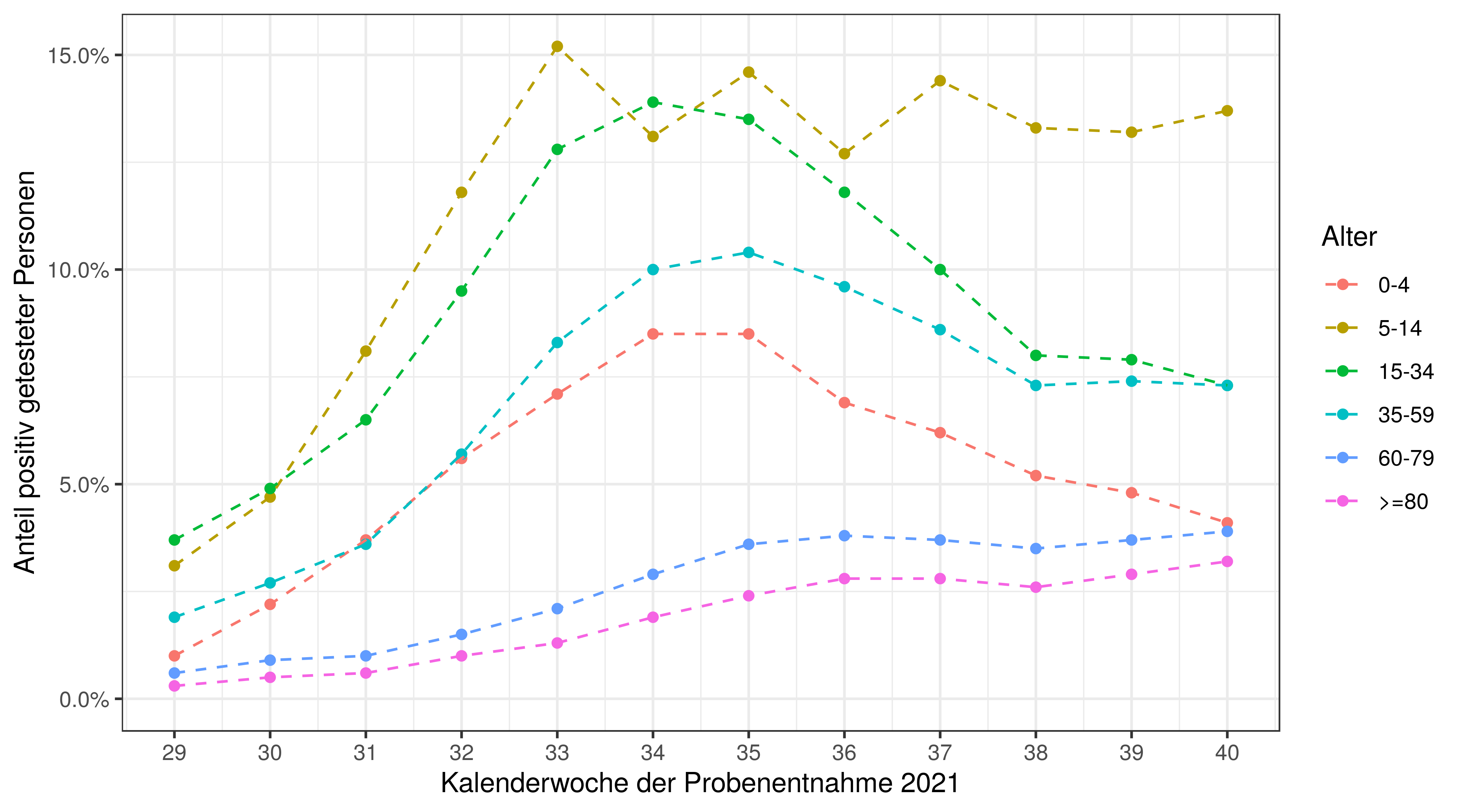 3
Ausbrüche in medizinischen Behandlungseinrichtungen und Alten- und Pflegeheimen – Meldedaten (bis MW40)
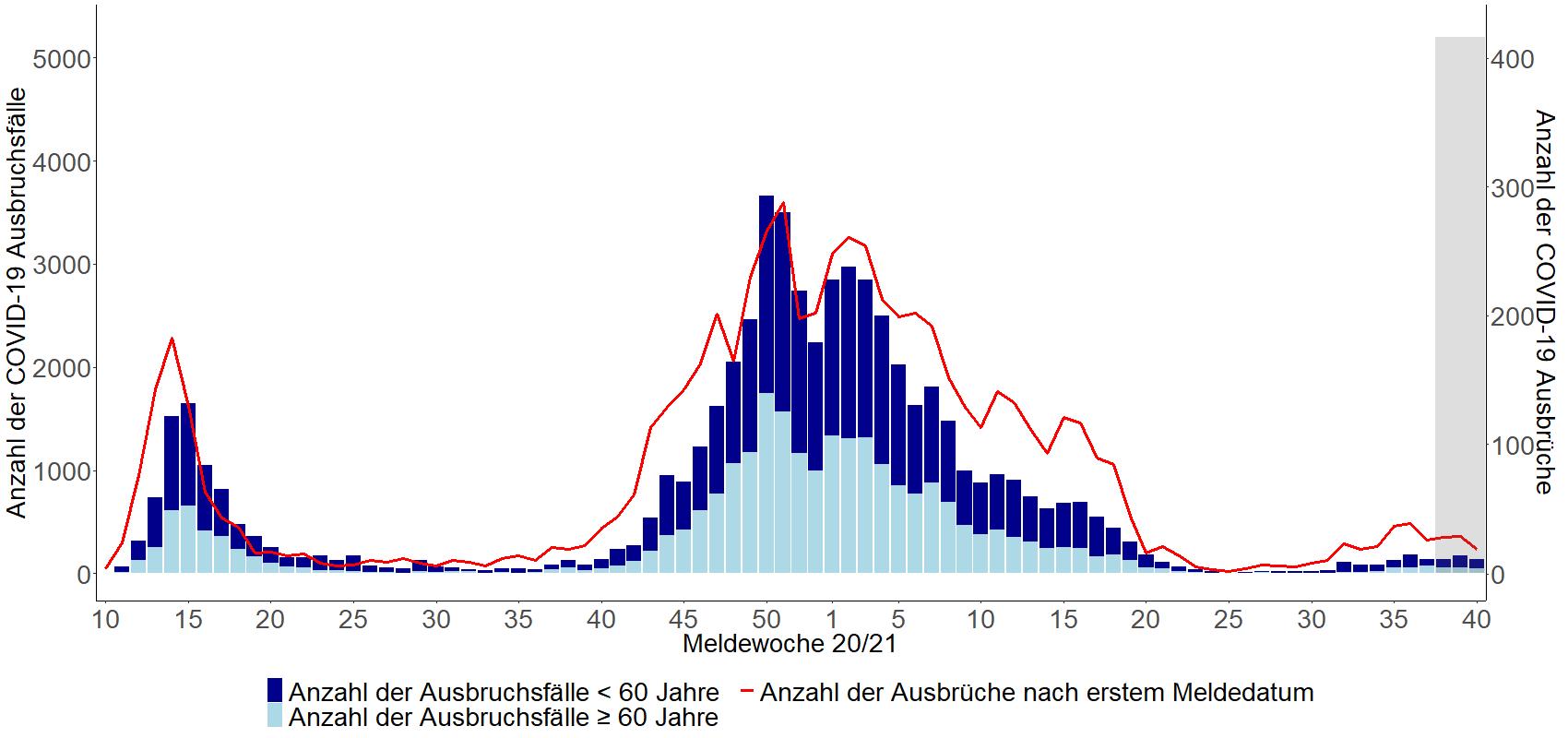 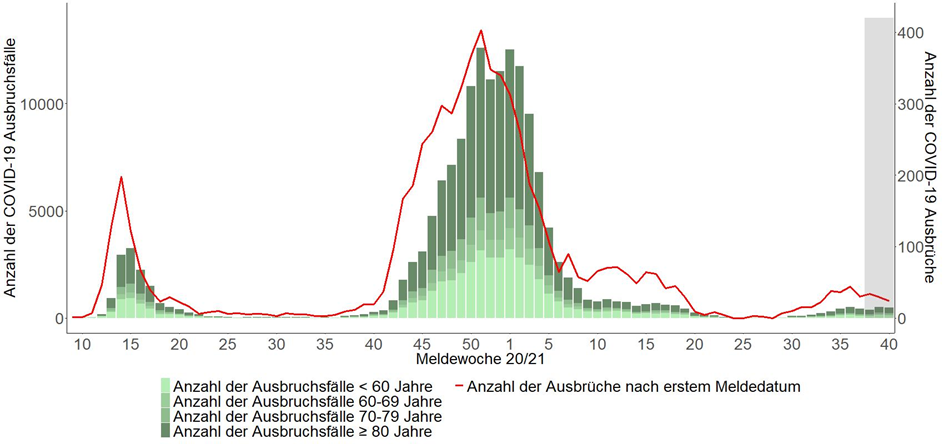 Anzahl aktive Ausbrüche: 35 medizinischen Behandlungseinrichtungen (Vorwoche: 39)  65 Alten- und Pflegeheimen (Vorwoche: 52)
4